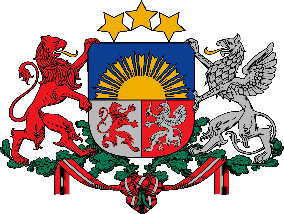 1
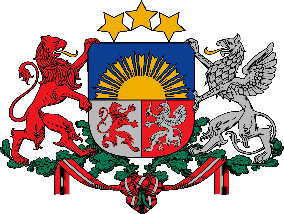 2
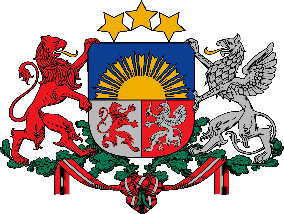 3
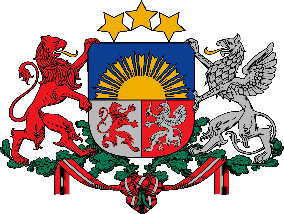 4
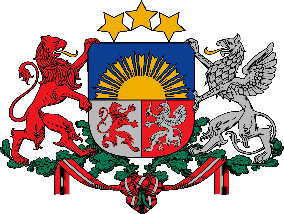 5
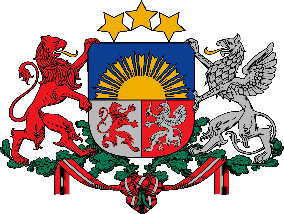 6
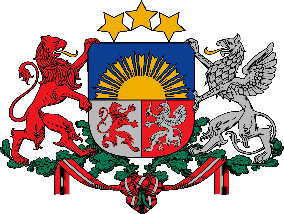 7
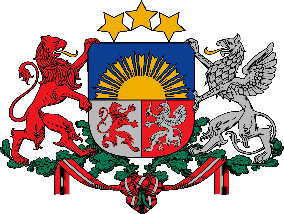 8
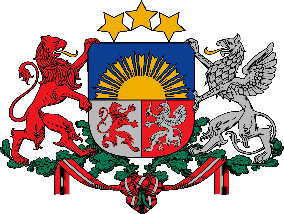 9
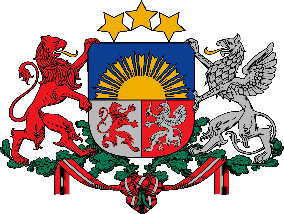 10
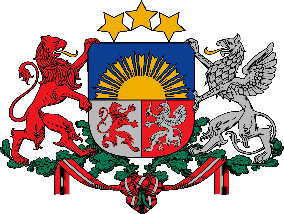 11
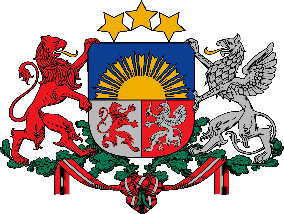 12
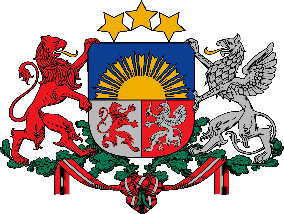 13
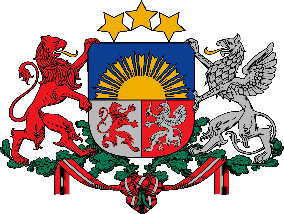 14
15
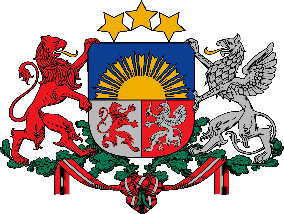 16
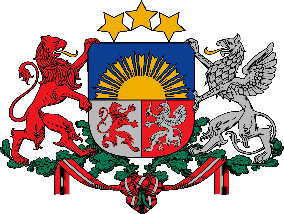 17
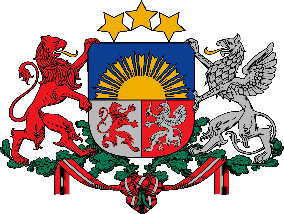 18
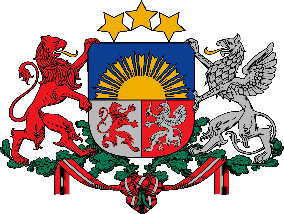 19
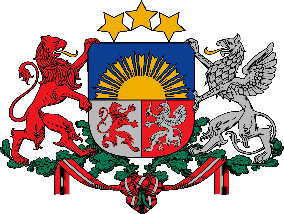 20
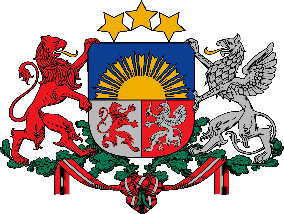 21
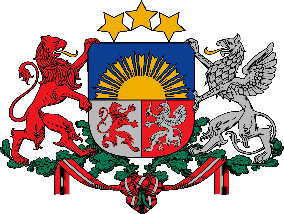 22
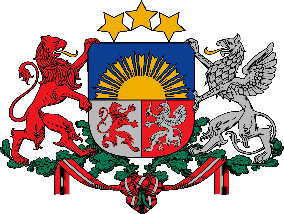 23
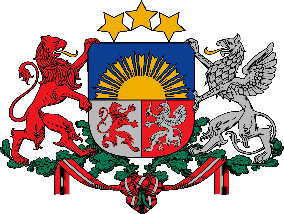 24
25
26
27
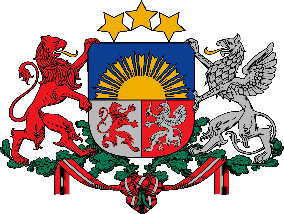 28
29
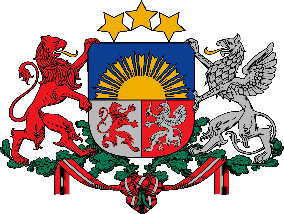 30
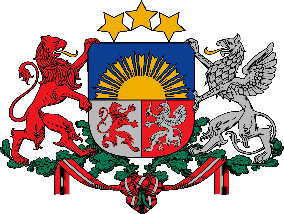 31
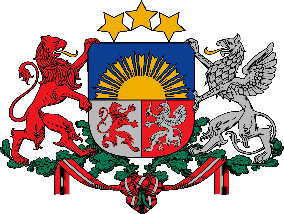 32
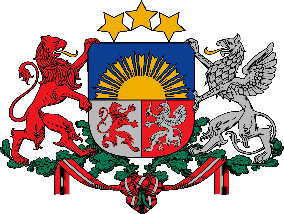 33
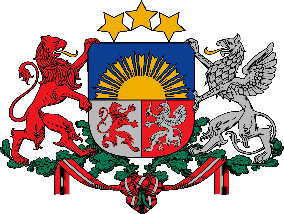 34
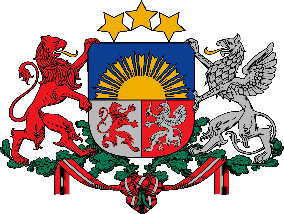 35
36
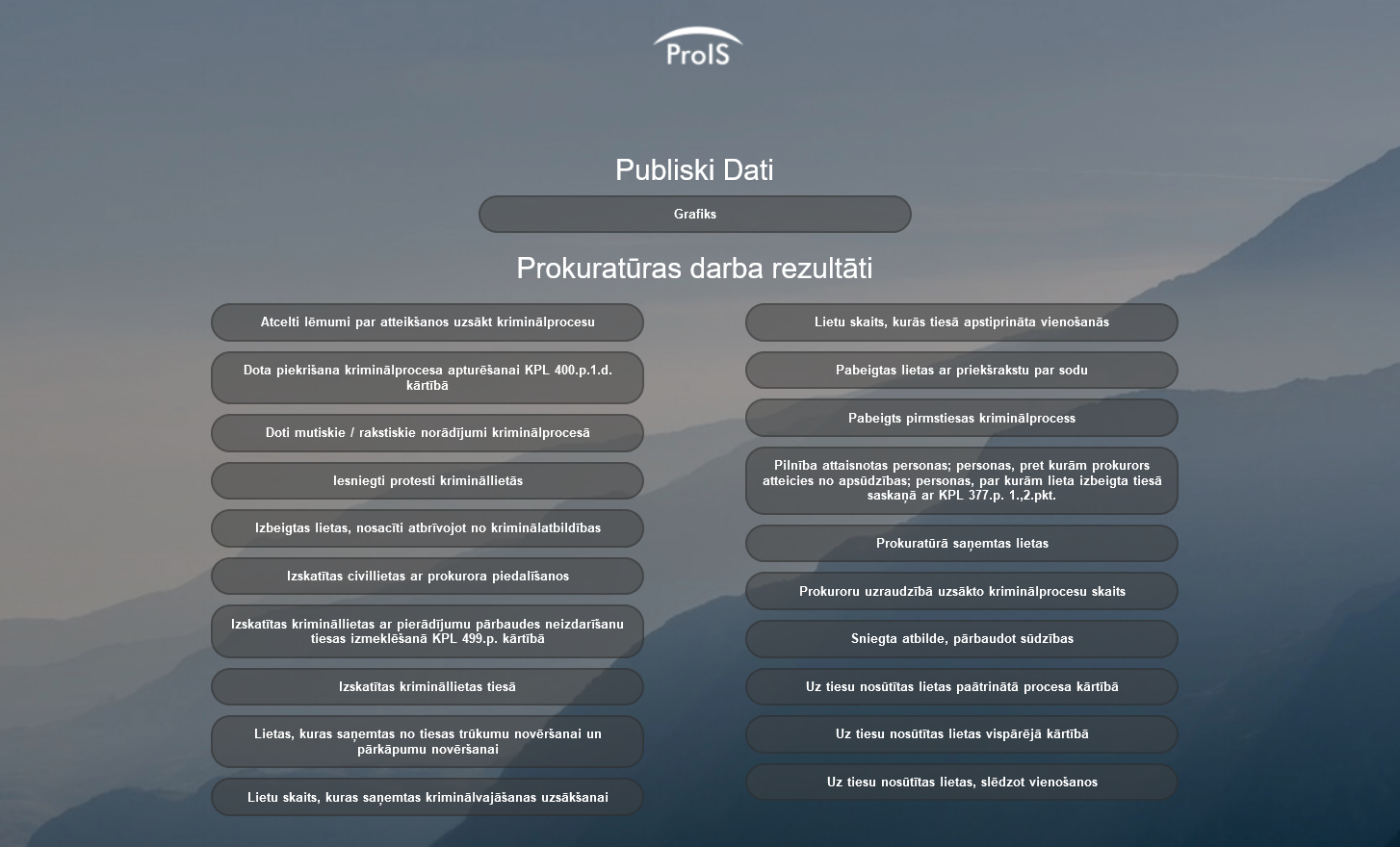 37